VITAMINAS
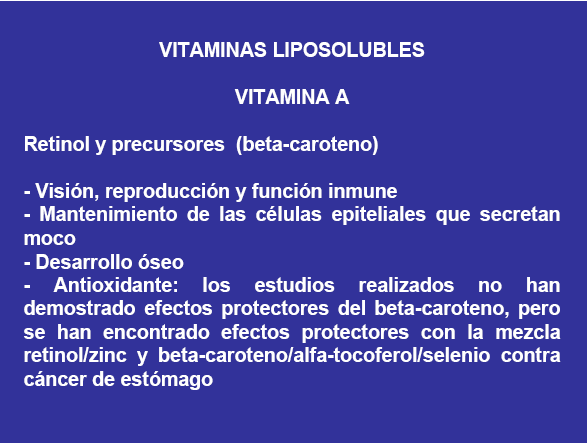 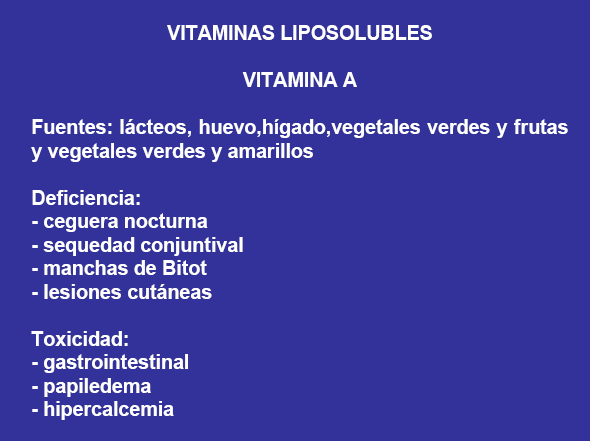 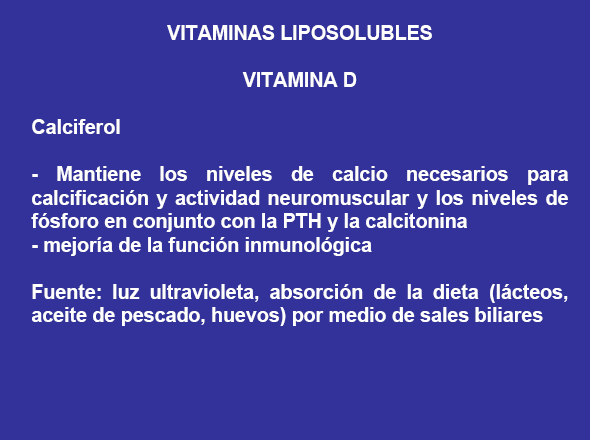 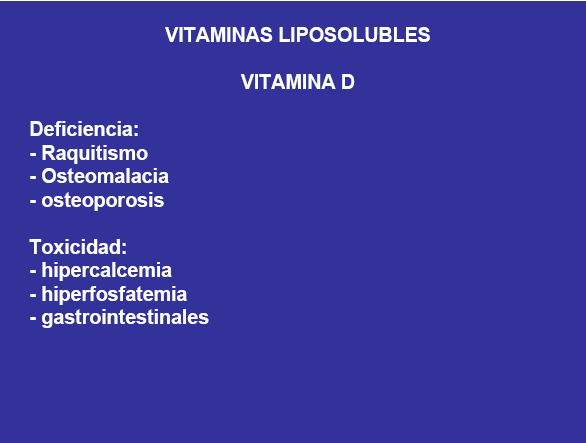 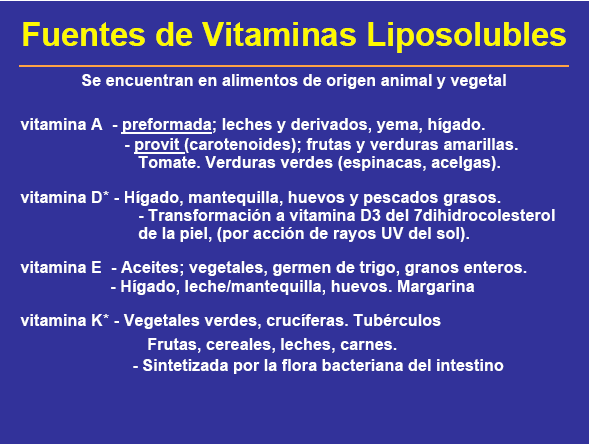 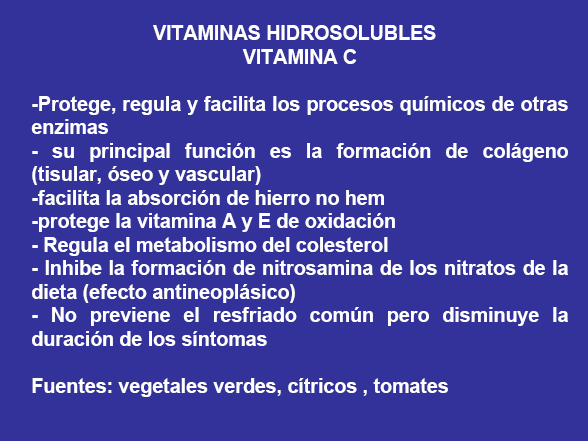 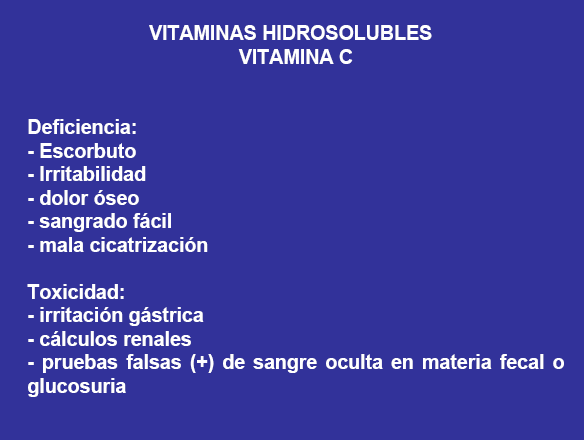 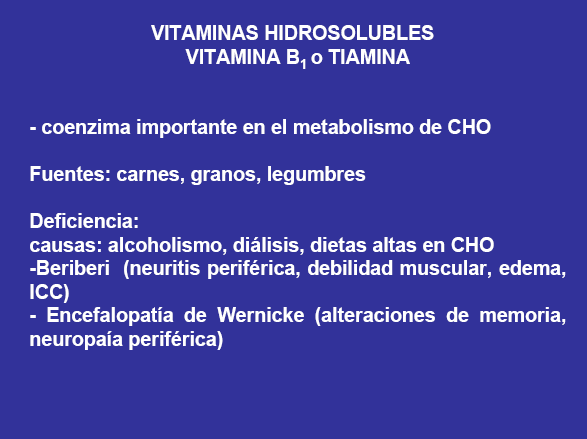 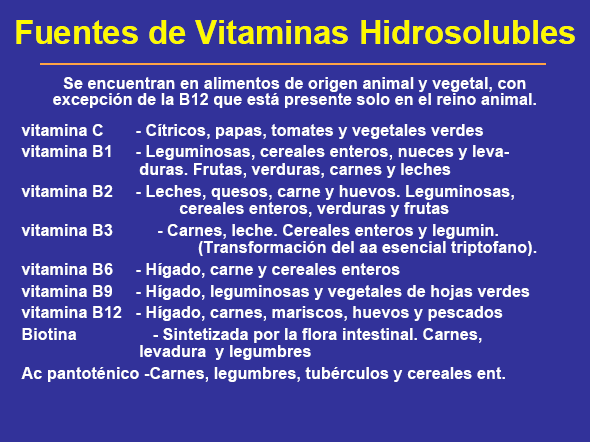 GRACIAS